Governing:  Policy, Maturity Models and Planning
Security Planning
Susan Lincke
Objectives
The student should be able to:
Define security baseline, compliance, policy, standard, guideline, procedure
Define quality terms: quality assurance, quality control
Describe security organization members: CISO, CIO, CSO, Board of Directors, Executive Management, Security Architect, Security Administrator 
Describe COBIT, CMM, Levels 1-5
Governing:  Policy
Policy, Standards, Procedure, Guideline
Example Policies
Policy Documentation
Employees must understand intent
Auditors test for compliance
Policy: Direction for Control
Philosophy of organization
Created by Senior Mgmt
Reviewed periodically
Procedures:
Detailed steps to
implement a policy.
Written by process
owners
Standards:
An image of
what is acceptable
Guidelines
Recommendations
and acceptable
alternatives
[Speaker Notes: Policies are high-level directives – unspecific and general.
E.g.: Incident response shall be defined and documented and regularly tested and maintained.
Procedure:  Detailed list of steps to perform some operation:
E.g.: Computer Recovery for Malware Infection
Standard:  Set of rules defining acceptable implementation
E.g.: List of Permitted Software Packages for Office Computers
Guidelines:  Recommendations for behavior; not absolutely required but preferred.  Implementations may vary depending on project circumstances.
E.g. Software Documentation Recommendations]
Policies, Procedures, Standards
Policy Objective:  Describes ‘what’ needs to be accomplished
Policy Control:  Technique to meet objectives
Procedure: Outlines ‘how’ the Policy will be accomplished
Standard: Specific rule, metric or boundary that implements policy

Example 1:  Policy: Computer systems are not exposed to illegal, inappropriate, or dangerous software
Policy Control Standard: Allowed software is defined to include ...
Policy Control Procedure:  A description of how to load a computer with required software.

Example 2:  Policy:  Access to confidential information is controlled
Policy Control Standard:  Confidential information SHALL never be emailed without being encrypted
Policy Guideline:  Confidential info SHOULD not be written to a memory stick
Discussion:  Are these effective controls by themselves?
Policy wording
The word shall indicates a mandatory requirement. All mandatory requirements must be implemented to assure interoperability with other WPA3 products.
The word should denotes a recommended approach or action.
The word may indicates a permitted approach or action with no implied preference.
The words might and can indicate a possibility or suggestion and should be used sparingly.
Example Policies (at High Level)
Risks shall be managed utilizing appropriate controls and countermeasure to achieve acceptable levels at acceptable costs
Monitoring and metrics shall be implemented, managed, and maintained to provide ongoing assurance that all security policies are enforced and control objectives are met.
Incident response capabilities are implemented and managed sufficient to ensure that incidents do not materially affect the ability of the organization to continue operations
Business continuity and disaster recovery plans shall be developed, maintained and tested in a manner that ensures the ability of the organization to continue operations under all conditions
Example Specific Policy Documents
Data Classification: Defines data security categories, ownership and accountability
Acceptable Usage Policy:  Describes permissible usage of IT equipment/resources
End-User Computing Policy: Defines usage and parameters of desktop tools
Access Control Policies: Defines how access permission is defined and allocated
After policy documents are created, they must be officially reviewed, updated, disseminated, and tested for compliance
Governing:  Maturity Models
Framework: COBIT, CMMI
COBIT addresses Sarbanes-Oxley: Corporations
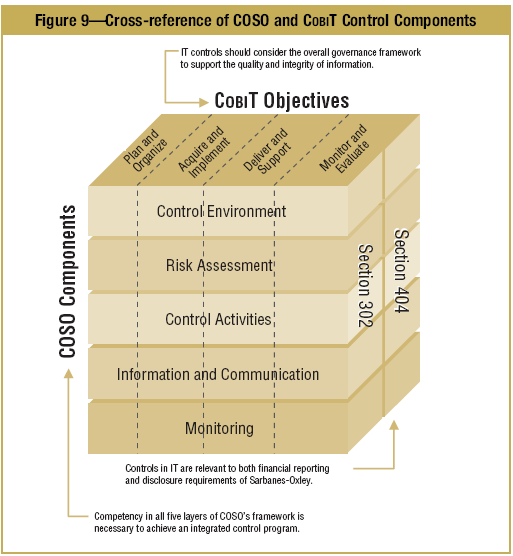 Source:  IT Control Objectives for Sarbanes-Oxley, 2nd Edition, © 2006, ISACA. 
All rights reserved.
[Speaker Notes: Source:  IT Control Objectives for Sarbanes-Oxley, 2nd Edition, © 2006, ISACA. All rights reserved. Used by permission.
COSO is a model for strategic, corporate governance; whereas CobiT is a recommendation focused on IT governance at the operational level.  COBIT was derived from COSO and as can be seen, is aligned with it.  Do you recognize that the 5 COSO objectives are listed as COSO Components on this figure?  
The four on top: Plan and Organize, Acquire and Implement, Deliver and Support, Monitor and Evaluate then all relate to IS.  COBIT develops standards for each of these 4 areas.  From COBIT, an organization can determine its maturity level.  
There are two regulations that work with this: Section 302 and 404.]
COBIT®2019:Evaluate, Direct and Monitor (EDM)
Ensure governance framework setting and maintenance
Ensure benefits delivery
Ensure risk optimization
Ensure resource optimization
Ensure stakeholder engagement
Source:  COBIT® 5 2012 ISACA, All rights reserved.
[Speaker Notes: There are 5 sections to COBIT.  This is the first one, and the areas it is concerned with.]
COBIT®2019:Align, Plan and Organize
Manage the IT management framework
Manage strategy
Manage enterprise architecture
Manage innovation
Manage portfolio
Manage budget and costs
Manage human resources
Manage relationships
9.   Manage service agreements
10  Manage vendors
Manage quality
Manage risk
Manage security
Manage data
Source:  COBIT® 5 2012 ISACA, All rights reserved.
[Speaker Notes: There are 4 sections to COBIT.  This is the second one, and the areas it is concerned with.]
COBIT®2019:Build, Acquire and Implement
Manage programs
Manage requirements definition
Manage solutions identification and build
Manage availability and capacity
Manage organizational change
Manage IT changes
Manage IT change acceptance and transitioning
Manage knowledge
Manage assets
Manage configuration
Manage projects
Source:  COBIT® 5 2012 ISACA, All rights reserved.
[Speaker Notes: Area 3 of COBIT]
COBIT®2019:Deliver, Service and Support
Manage operations
Manage service requests and incidents
Manage problems
Manage continuity
Manage security services
Manage business process controls
Source:  COBIT® 5 2012 ISACA, All rights reserved.
[Speaker Notes: Area 5 of COBIT]
COBIT®2019:Monitor, Evaluate and Assess
Manage performance and conformance monitoring
Manage system of internal control
Manage compliance with external requirements
Manage assurance
Source:  COBIT® 5 2012 ISACA, All rights reserved.
[Speaker Notes: Area 5 of COBIT]
Key Process: Deliver, Service and SupportIncludes Process:  Manage Security Services
Which Includes Management Practices:
Protect against malware
Manage network and connectivity security
Manage endpoint security
Manage user identity and logical access
Manage physical access to IT assets
Manage sensitive documents and output devices
Monitor the infrastructure for security-related events
Which each include Activities…
[Speaker Notes: Each Key Process Area (e.g. Deliver, Service and Support) is broken down into Processes (e.g., Manage Security Services), which in turn is broken down into Management Practices (e.g., Protect against malware), which in turn is broken down into Activities (e.g., Filter incoming traffic, such as email and downloads, to protect against unsolicited information (e.g., spyware, phishing emails).]
Grading Each Process to Attain Level 1
COBIT®2019 andCapability Maturity Model Integration
Level 5 Optimizing Process
Continual improvement optimized to achieve planned business goals
Level 4 Quantitative Process
Data-driven organization measures performance improvement
Level 3 Defined Process
The process is fully standardized and implemented across the organization
Level 2 Managed Process
Projects are managed via scheduling, monitoring, and config. mgmt.
Level 1 Initial Process
Control processes are functional; but do not fulfill intent of all goals
Level 0 Incomplete Process
Control processes may be completed according to governance objectives
[Speaker Notes: Stage 0: Security controls are not or are partially implemented
Stage 1:  Process goals are achieved, but rely on individual knowledge
Stage 2:  Has project management and config. Management, but not fully documented
Stage 3: The processes are fully defined and documented
Stage 4: The system is monitored and measured, and the system falls within limits
Stage 5: Optimized = Process improvement to achieve business goals]
Security Standards
These standards can be used to develop or advance a security program (if one is not in place):
ISO/IEC 27001
ISACA COBIT
Gap Analysis: What do we need to do
		 to achieve our goal?
Where
we are
Where we
want to be
COBIT Levels
Lvl
0
Incomplete
Lvl
1
Performed
Lvl
2
Managed
Lvl
3
Established
Lvl
4
Predictable
Lvl
5
Optimizing
[Speaker Notes: These levels (0-5) are part of the ISACA COBIT recommendation]
Capability Maturity Model
Level 1: 
Performed Process
Level 2: 
Managed Process
Security functions are accomplished but not documented
Individuals have knowledge to perform their jobs
Projects are scheduled and monitored
Work products are expected
Documents and events are tracked via configuration management
[Speaker Notes: Fire-fighting is the idea that we run around all the time solving the most recent emergency problem.]
Capability Maturity Model
Level 3: 
Established Process
Level 4:Predictable Process
Standardized IT/security processes are documented across organization
Personnel are trained to ensure knowledge and skills
Assurance (audits) track performance
Measures are defined based upon the defined process
Metrics are used to monitor performance
The organization performs at a predictable level, which is known and managed
Quality Definitions
Quality Assurance: Ensures that staff are following defined quality processes: e.g., following standards in design, coding, testing, configuration management
Quality Control: Conducts tests to validate that software is free from defects and meets user expectations
[Speaker Notes: Quality Assurance: Determines that the process (or creation/factory) is a quality process.  Therefore few errors will occur since defects do not ever enter the process.
Quality Control: Concerned with testing.  After we build something we test it.
Often both exist – and should.]
Level 4 – Quantitatively Controlled
Measurable goals for security quality exist
Measures are tied to the business goals of the organization
Common Features include:
Establish Measurable Quality Goals
Objectively Manage Performance (SLA)
[Speaker Notes: SLA=Service Level Agreements]
Monitoring Function: Metrics
Project Plan or Budget Metrics
Risk performance
Disaster Recovery Test results
Audit results
Regulatory compliance results
Vulnerability Scan results
Server config. standards 
    compliance
IDS monitoring results
Firewall log analysis
Patch mgmt status
Policy compliance metrics
Exceptions to policy/standards
Changes in process or system 
   affecting risk
Incident management effectiveness
[Speaker Notes: Metrics can be classified into three areas: Strategic (mgmt-oriented or high-level), tactical (mid-level, tends to be people-oriented), and operational (low-level, tends to be technical).]
Compliance Function
Compliance: Ensures compliance with organizational policies (and regulation)
E.g.: Listen to selected help desk calls to verify proper authorization occurs when resetting passwords
Best if compliance tests are automated
Compliance: ongoing process
Ensures adherence to policies
Time
Audit: Snapshot of compliance in time
[Speaker Notes: Automated tests could include:
PC check for good passwords, open applications, security settings
Check for backup tape/disk registration
Comparison of access control planned versus actual]
Level 5 – Optimizing Process
Continuous improvement arise from measures and security event knowledge
Current and future business goals are addressed 
Automated measures help in attainment
[Speaker Notes: ROI = Return on Investment, a business statistic measuring the value of assets.]
Question
“Passwords shall be at least 14 characters long, and require a combination of at least 3 of lower case, upper case, numeric, or symbols characters”.  This is an example of a:
Standard
Policy
Procedure
Guideline
[Speaker Notes: Standard is the correct answer: A Detailed law -> “Shall”, “Require”
 Policy is a high level management directive
 Procedure is a step-by-step description of an implementation
 Guideline is a recommendation -> “Should”]
Question
The PRIMARY focus of COBIT or CMM Level 3 is
Metrics
Security Documentation
Risk
Business Continuity
[Speaker Notes: Security documentation is the focus of level 3 – organization-wide]
Question
Product testing is most closely associated with which department:
Audit
Quality Assurance
Quality Control
Compliance
[Speaker Notes: 3. Quality Control = Test
Audit and Compliance verify controls are defined and implemented properly – but this assumes product testing, not security controls.
Quality Assurance is concerned with quality throughout the process.]
Question
“Employees should never open email attachments, except if the attachment is expected and for business use”.  This is an example of a:
Policy
Procedure
Guideline
Standard
[Speaker Notes: 4 -Standard]
Governing: Planning
Strategic Planning
Governance Committees
Scheduling
IT Balance Scorecard
[Speaker Notes: The previous section was on IT.  This section is on IT Security.]
Corporate Governance
Corporate Governance: Leadership by corporate directors in creating and presenting value for all stakeholders

IT Governance: Ensure the alignment of IT with enterprise objectives
Responsibility of the board of directors and executive mgmt
[Speaker Notes: The big idea here is that IT Governance serves the business, not itself (or IT).
‘presenting value’ = helping the organization pursue it’s goals, i.e. not an unnecessary expenditure.
Stakeholders are anyone who has an interest in organizational goals (and is affected by policies) including business managers, partners, employees, and investors.]
Strategic Planning Process
Strategic: Long-term (3-5 year) direction considers organizational goals, regulation (and for IT: technical advances)
Tactical: 1-year plan moves organization to strategic goal
Operational: Detailed or technical plans
[Speaker Notes: Strategic is highest level and involves Directors and top executives.
Each level below that involves lower level rungs on the management/employee ladder.]
Strategic Planning: Example
Strategy:   Achieve COBIT Level 4

Tactical:  During next 12 months:
Each business unit must identify current applications in use
25% of all stored data must be reviewed to identify critical resources
Business units must achieve regulatory compliance
A comprehensive risk assessment must be performed for each business unit
All users must undergo general security training
Standards must exist for all policies
[Speaker Notes: CMM = Capability Maturity Model
COBIT is a IT maturity model provided by ISACA.  Level 4 means that all processes are documented and measured (via statistics).  Levels range between 0 and 5.
Here, the Tactical implements the Strategic goal of achieving COBIT level 4.]
Case Study: IT Governance Strategic Plan – Tactical Plan
[Speaker Notes: In the Workbook/Case Study, you will prepare a Strategic Plan, Tactical Plan and Operational Plan.  Notice that the business longer-term goals are part of the Strategic Plan.  The Tactical plan begins to achieve those goals, with shorter term goals.]
Case Study: IT GovernanceOperational Planning
Scheduling – Table form
Tables turn into Scheduling Charts
Gantt Chart
PERT or Network Chart
[Speaker Notes: These were drawn with Microsoft Project.  The table on the previous slide can convert to either Gantt or PERT diagram with a click of various options.]
Top-Level Security Organization
Review Risk assessment & Business Impact Analysis
Define penalties for non-compliance of policies
Board of Directors
Defines security objectives and 
institutes security organization
Executive Mgmt
Senior representatives
of business functions
ensures alignment
of security program
with business 
objectives
Other positions:
Chief Risk Officer (CRO)
Chief Compliance Officer (CCO)
Security 
Steering
Committee
Chief Info
Security
Officer (CISO)
[Speaker Notes: The CISO exists whether one is allocated or not.  If the responsibility is not explicitly delegated then it will be held by default by the Chief Information Officer (CIO), Chief Technical Officer, Chief Financial Officer, or Chief Executive Officer.
Again the positions on the top are the highest level.
The Security Steering committee consists of senior representatives of business functions in combination with IS security.  The point is ‘alignment with business objectives’.]
Developing a Security Program
Executive Mgmt Info Security Concerns
Reduce civil and legal liability related to privacy
Provide policy and standards leadership
Control risk to acceptable levels
Optimize limited security resources
Base decisions on accurate information
Allocate responsibility for safeguarding information
Increase trust and improve reputation outside organization
C-Level Security
Chief Information Officer (CIO): heads IT with main concern: providing computing service and performance
Chief Information Security Officer (CISO): heads information security with main concerns: security, privacy and regulation
Since both compete for resources and attention, it is best if they both report directly to executive management, instead of one reporting to the other. 
Chief Security Officer: responsible for physical security: guards, close circuit TV, etc. 
Chief Risk Officer (CRO): calculates, monitors and controls risk for an organization
Chief Privacy Officer (CPO):protects customer and employee privacy
Chief Compliance Officer (CCO): ensures the organization complies with policy and regulation
Alternatively, many positions may be wrapped into one CISO job, sometimes called: Information Security Manager
IT Governance Committees
IT Strategic Committee
Focuses on Direction and Strategy
Advises board on IT strategy and alignment
Optimization of IT costs and risk
Board members
& specialists
IT Steering Committee
Focuses on Implementation
Monitors current projects
Decides IT spending
Business executives
(IT users), CIO, key
advisors (IT, legal, audit,
finance)
[Speaker Notes: IT Strategic is highest level – they APPROVE business strategy and may help to DEFINE/DECIDE it.
IT Steering is lower than IT Strategic, but involves management.
Think Steering = Deciding where to turn when driving a car.  The car is still on the ground and navigates through real traffic.]
IT Strategy CommitteeMain Concerns
Alignment of IT with Business
Contribution of IT to the Business
Exposure & containment of IT Risk
Optimization of IT costs
Achievement of strategic IT objectives
[Speaker Notes: This group provides direction and high-level overview.  They will be concerned that:
IT plans align with business plans
IT delivers promised benefits and objectives
All understand risk
IT Delivers IT services at optimized costs
Group can track IT performance via metrics, scheduling, costs
IT Strategy Committee ensures availability of IT resources, skills and infrastructure to meet strategic objectives
IT Strategy Committee provides direction to management relative to IT strategy

Source:  CISA® Review Manual 2011 © 2010, ISACA. All rights reserved. Used by permission.]
IT Steering CommitteeMain Concerns
Make decision of IT being centralized vs. decentralized, and assignment of responsibility
Makes recommendations for strategic plans 
Approves IT architecture
Reviews and approves IT plans, budgets, priorities & milestones
Monitors major project plans and delivery performance
[Speaker Notes: This is the functions of the lower management committee, the one which steers.  They monitor progress of projects, detailed funding.]
CISO Responsibility:  Security Functions
Monitor industry practices
Provide recommendations
Metrics, investigation,
security escalation
Strategy
Policy,
Procedure,
Standards
Compliance
Policy
Monitoring
Awareness
Training &
Publishing
Implemen-
tation
Testing, logs,
metrics
Security architecture
and engineering
[Speaker Notes: Source:  CISM® Review Manual 2009, © 2008, ISACA. All rights reserved. Used by permission.
Exhibit 3.2
Further slides discuss each of these in detail

Strategy is designed by senior management to make sure security policies are formulated with business objectives in mind and that activities are coordinated throughout the organization.  It may include the formation of a steering committee to take charge of the strategy. 
Compliance: Analyze performance related to security, policies, and security-related legal issues]
CISO’s Relationships
Security Strategy, Risk, & Alignment
Security
   requirements
Access control
Hiring, training,
roles & responsibility,
Incident handling
Security requirements
    in RFP
Contract requirements
Security requirements
    sign-off, 
Acceptance test,
Access authorization
Security requirements
     and review
Change control
Security upgrade/test
Laws & Regulations
Security monitoring, Incident resp.,
Site inventory, Crisis management
[Speaker Notes: The Security Manager needs to establish and maintain relationships throughout the organization.

RFP=  Request for Proposal:  A document sent to vendors stating requirements and asking for bids]
Security Positions
Security Architect
Design secure network topologies, access control, security policies & standards.  
Evaluate security technologies 
Work with compliance, risk mgmt, audit
Security Administrator
Allocate access to data under data owner
Prepare security awareness program
Test security architecture
Monitor security violations and take corrective action
Review and evaluate security policy
[Speaker Notes: The security administrator does system administration things related to security.
The Security architect understands more about security and can do more related to design.]
Security Architect: Control Analysis
Do controls fail secure or fail open?
Is restrictive or permissive policy   (denied unless expressly permitted
   or vice versa?)
Does control align with policy
  & business expectation?
Where are controls located?
  Are controls layered?
     Is control redundancy needed?
Policy
Placement
Does control protect
      broadly or one application?
If control fails, is there a 
   control remaining?
   (single point of failure)
If control fails, does appl. fail?
Implemen-
tation
Efficiency
Have controls been tested?
Are controls self-protecting?
Do controls meet control
   objectives?
Will controls alert security 
   personnel if they fail?
Are control activities logged
   and reviewed?
Effectiveness
Are controls reliable?
Do they inhibit productivity?
Are they automated or manual?
Are key controls monitored in real-time?
Are controls easily circumvented?
[Speaker Notes: Here are some good control objectives, and audit questions.]
Security Administrator:Security Operations
Identity Mgmt & Access control
System patching & configuration mgmt
Change control & release mgmt
Security metrics collection & reporting
Control technology maintenance
Incident response, investigation, and resolution
[Speaker Notes: Identity management = authentication 
System patching: updating OS and applications with security fixes, as required.
Change control:  Documenting and tracking changes to systems]
IS Auditor & IT Governance
Is IS function aligned with organization’s mission, vision, values, objectives and strategies?
Does IS achieve performance objectives established by the business?
Does IS comply with legal, fiduciary, environmental, privacy, security, and quality requirements?
Are IS risks managed efficiently and effectively?
Are IS controls effective and efficient?
[Speaker Notes: These are functions that an IS Auditor would we concerned with relative to IT governance.
Fiduciary = Financial]
Audit: Recognizing Problems
End-user complaints
Excessive costs or budget overruns
Late projects
Poor motivation - high staff turnover
High volume of H/W or S/W defects
Inexperienced staff – lack of training
Unsupported or unauthorized H/W S/W purchases
Numerous aborted or suspended development projects
Reliance on one or two key personnel
Poor computer response time
Extensive exception reports, many not tracked to completion
[Speaker Notes: These are things that an auditor would look for.]
Standard IT Balanced Scorecard
Establish a mechanism for reporting IT 
strategic aims and progress to the Board of Directors
Mission = Direction E.g.:
Serve business efficiently and effectively
Strategies = Objectives E.g.:
Quality thru Availability
Process Maturity
Measures = Statistics E.g.:
Customer satisfaction
Operational efficiency
[Speaker Notes: The IT Balanced Scorecard defines IT’s goals and how the goals will be measured.
The mission is the direction for the department.
The strategies are the specific objectives that support the mission.
The measures are the statistics or measurements to determine whether the objectives and mission is being accomplished.
Both the management committees would be interested in this performance summary data.]
IT Balanced Scorecard
[Speaker Notes: The IT Balanced scorecard can address different areas, such as Financial goals, customer goals, internal business process goals, and learning and growth goals.]
Question
The MOST important function of the IT department is:
Cost effective implementation of IS functions
Alignment with business objectives
24/7 Availability
Process improvement
[Speaker Notes: 2 – Alignment with enterprise objectives]
Question
“Implement virtual private network in the next year” is a goal at the level:
Strategic
Operational
Tactical
Mission
[Speaker Notes: 3  This is a 1-year type general goal that can be broken down into multiple smaller Operational goals.]
Question
Documentation that would not be viewed by the IT Strategy Committee would be:
IT Project Plans
Risk Analysis & Business Impact Analysis
IT Balanced Scorecard
IT Policies
[Speaker Notes: 1 – Project Plans.  The IT Strategy Committee is the highest level committee, and thus would be interested in high-level documentation, such as Risk, BIA, IT Balanced Scorecard, and policies.  However detailed project plans are not a concern.]
Question
A document that describes how access permission is defined and allocated is the:
Data Classification
Acceptable Usage Policy
End-User Computing Policy
Access Control Policies
[Speaker Notes: 4 – Access Control Polices is concerned with permissions.  Acceptable Use and End-User Computing are concerned with end user use of computers, including access.  But Access Control Policies are detailed directions on how permissions are granted.]
Question
The role of the Information Security Manager in relation to the security strategy is:
Primary author with business input
Communicator to other departments
Reviewer
Approves the strategy
[Speaker Notes: 1 Primary author – with help from business mgmt.  
Security strategy is approved by Executive Mgmt.]
Question
The role most likely to test a control is the:
Security Administrator
Security Architect
Quality Control Analyst
Security Steering Committee
[Speaker Notes: Security Administrator – like a system administrator runs security software & hardware]
Question
The Role responsible for defining security objectives and instituting a security organization is the:
Chief Security Officer
Executive Management
Board of Directors
Chief Information Security Officer
[Speaker Notes: “Instituting the security organization” … can’t be the CSO or CISO who is part of the security organization (since you can’t institute yourself). So Executive Management is the correct answer: 2.
Board of Directors approves security objectives, but does not define them.
CSO = Security guard management]
Question
When implementing a control, the PRIMARY guide to implementation adheres to:
Organizational Policy
Security frameworks such as COBIT, NIST, ISO/IEC
Prevention, Detection, Correction
A layered defense
[Speaker Notes: Controls are designed from Policy]
Question
The persons on the Security Steering Committee who can contribute the BEST information relating to insuring Information Security success is:
Chief Information Security Officer
Business process owners
Executive Management
Chief Information Officer
[Speaker Notes: 2 Business Process owners.  They know the most what needs protecting.  They provide the requirements for security.]
Summary
Executive management, business, IT & Security must work together to secure the company
Organizational needs include:
Planning: Strategic, tactical, operational
Documentation: Policy, standards, procedures, guidelines
Personnel: Executive level, CISO, security architect, security administrator
Organizational maturity level depends on: management, documentation, metrics, continuous improvement
Jamie Ramon MD
Doctor
Chris Ramon RD
Dietician
Terry
Licensed 
Practicing Nurse
Pat
Software Consultant
Health First Case Study
Designing Personnel Security
Plan to Adhere to Regulation
Design a Strategic, Tactical and Operational Plan to implement a regulation or aspect of a regulation.
Strategic Planning Process
Strategic: Long-term (3-5 year) direction considers organizational goals, regulation (and for IT: technical advances)
Tactical: 1-year plan moves organization to strategic goal
Operational: Detailed or technical plans
[Speaker Notes: Strategic is highest level and involves Directors and top executives.
Each level below that involves lower level rungs on the management/employee ladder.]
Strategic Planning: Example
Strategy:   Achieve COBIT Level 4

Tactical:  During next 12 months:
Each business unit must identify current applications in use
25% of all stored data must be reviewed to identify critical resources
Business units must achieve regulatory compliance
A comprehensive risk assessment must be performed for each business unit
All users must undergo general security training
Standards must exist for all policies
[Speaker Notes: CMM = Capability Maturity Model
COBIT is a IT maturity model provided by ISACA.  Level 4 means that all processes are documented and measured (via statistics).  Levels range between 0 and 5.
Here, the Tactical implements the Strategic goal of achieving COBIT level 4.]
Case Study: IT Governance Strategic Plan – Tactical Plan
[Speaker Notes: In the Workbook/Case Study, you will prepare a Strategic Plan, Tactical Plan and Operational Plan.  Notice that the business longer-term goals are part of the Strategic Plan.  The Tactical plan begins to achieve those goals, with shorter term goals.]
Case Study: IT GovernanceOperational Planning
Plan to Adhere to Regulation
Design a Strategic, Tactical and Operational Plan to implement a regulation or aspect of a regulation.